Section KITESURF / WAKE / SURF Présentation activités Kitesurf 2023
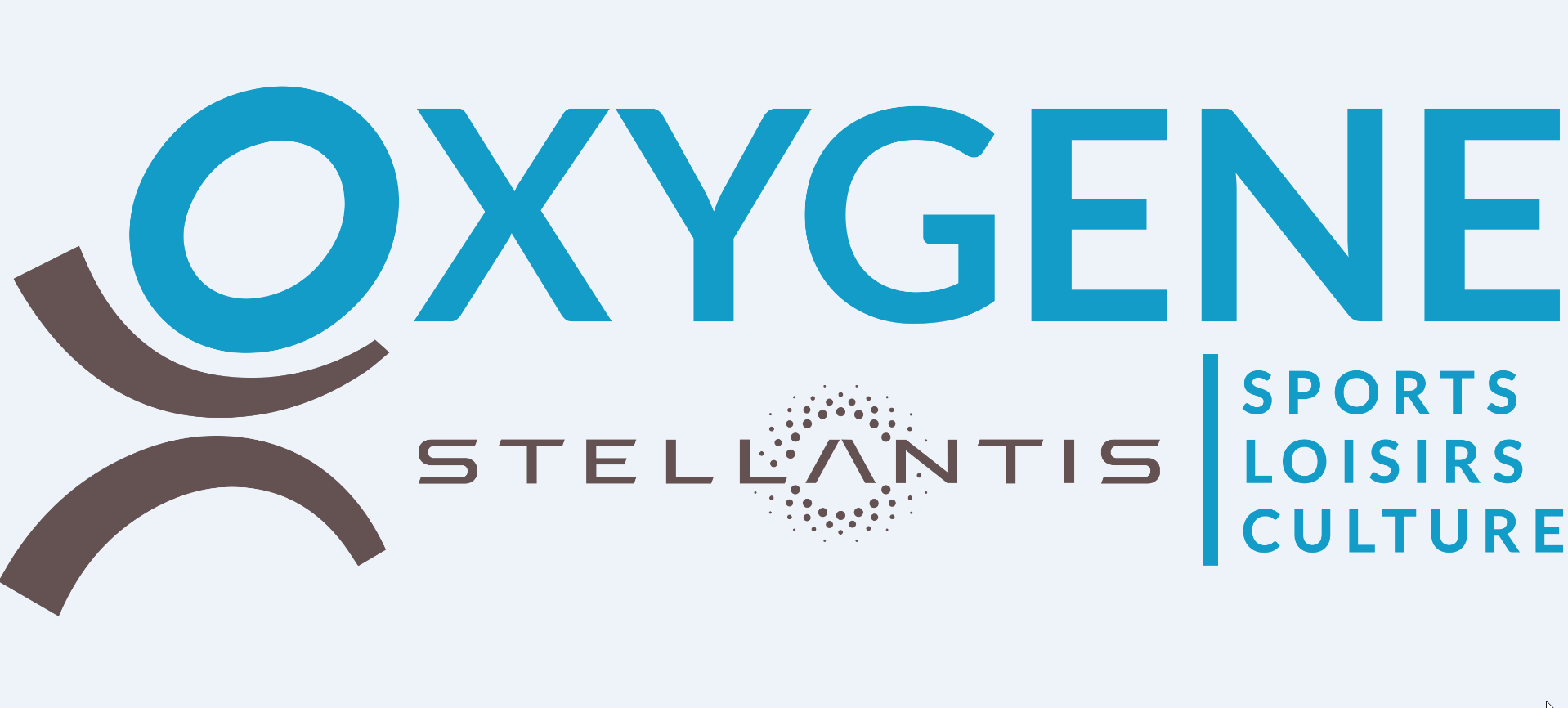 30 Septembre 2022
Section KITESURF / WAKE / SURF
QUI peut participer?
Salariés et ayants droit du périmètre Oxygène Stellantis
Extérieurs: selon places disponibles et sans subvention
Sondage participants (début 2018): 
Par quelle(s) activité(s) êtes-vous intéressé(e) ?
Le KITESURF est l’activité la plus demandée.

Le SURF et le WAKE sont généralement combinés avec une autre activité.
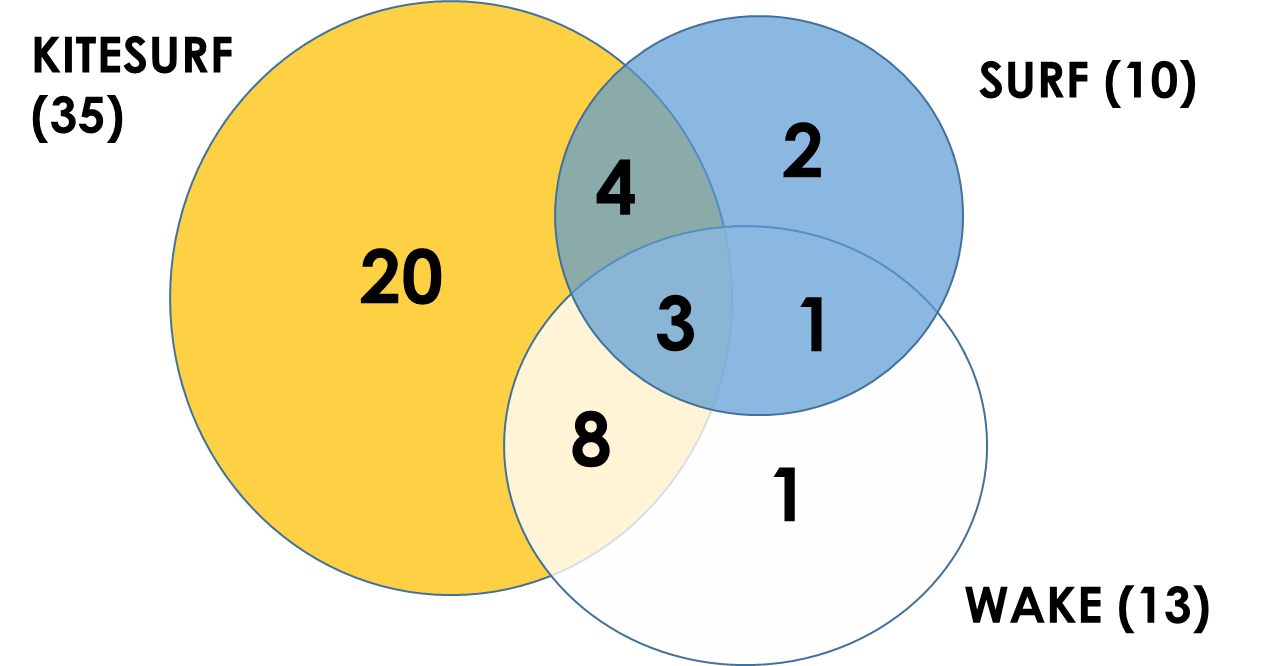 Subventions (Stellantis et ayants-droit) :
35% du prix des prestations (ne s’applique qu’à un seul séjour), plafonnée à 500€
Pour s’inscrire:
Adhésion sur le site: https://oxygenestellantis.fr/

Cotisation (assurance individuelle incluse): 10€ (Oxygène) + 10€ (section Kite Surf Wake)

Certificat médical: obligatoire, valable plusieurs années avec questionnaire médical
Le bureau de la section:
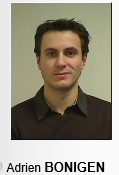 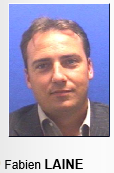 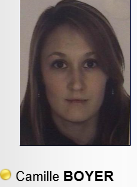 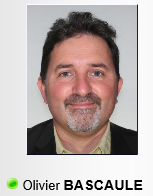 KITESURF
WAKE
SURF
Section KITESURF / WAKE / SURF
Subventions (Stellantis et ayants-droit) :
35% du prix des prestations (ne s’applique qu’à un seul séjour), plafonnée à 500€
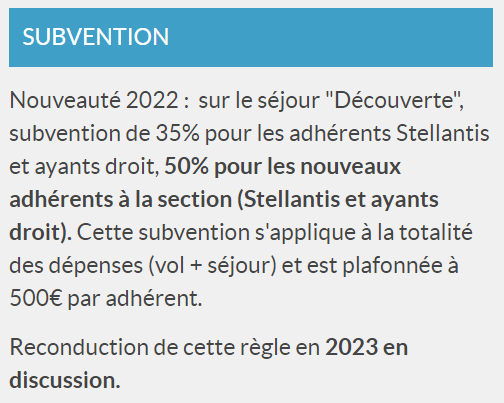 Section KITESURFles services proposés aux adhérents
2 – Des sessions au départ de Paris (covoit à la journée)
1 – Des séjours, principalement à DAKHLA
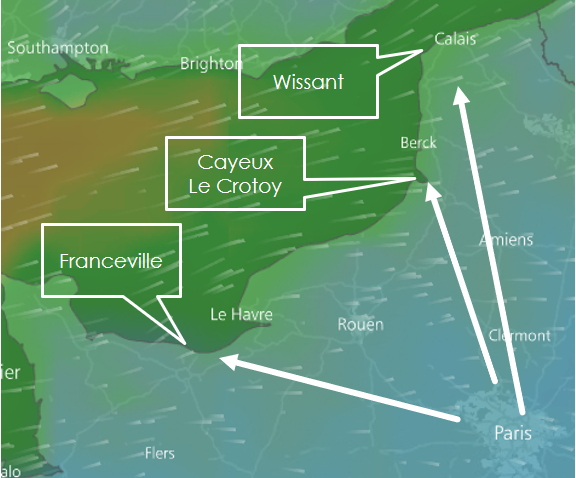 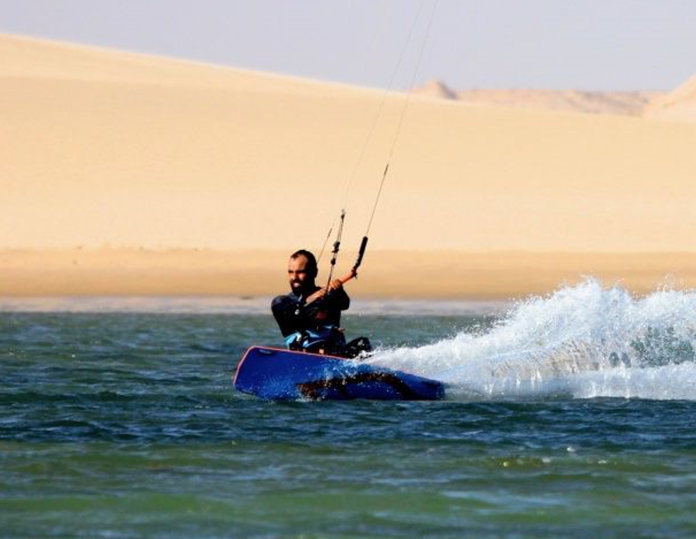 3 – Du matériel
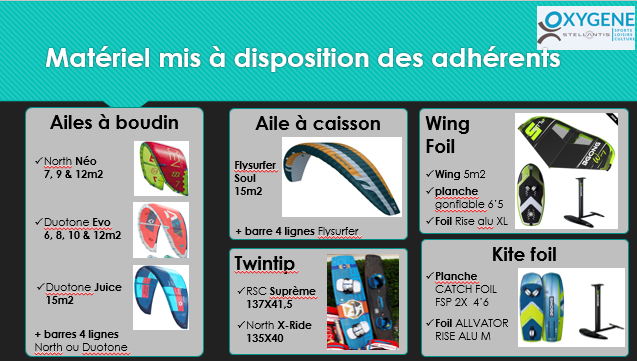 Section KITESURF / WAKE / SURF=> les adhésions !
WARNING ! Trop d’externes.

Consigne : 
Priorités aux Stellantis et ayants-droit
ne pas dépasser 30% d’externes.
Semaine de Kitesurf à DAKHLA(pour tous les niveaux)
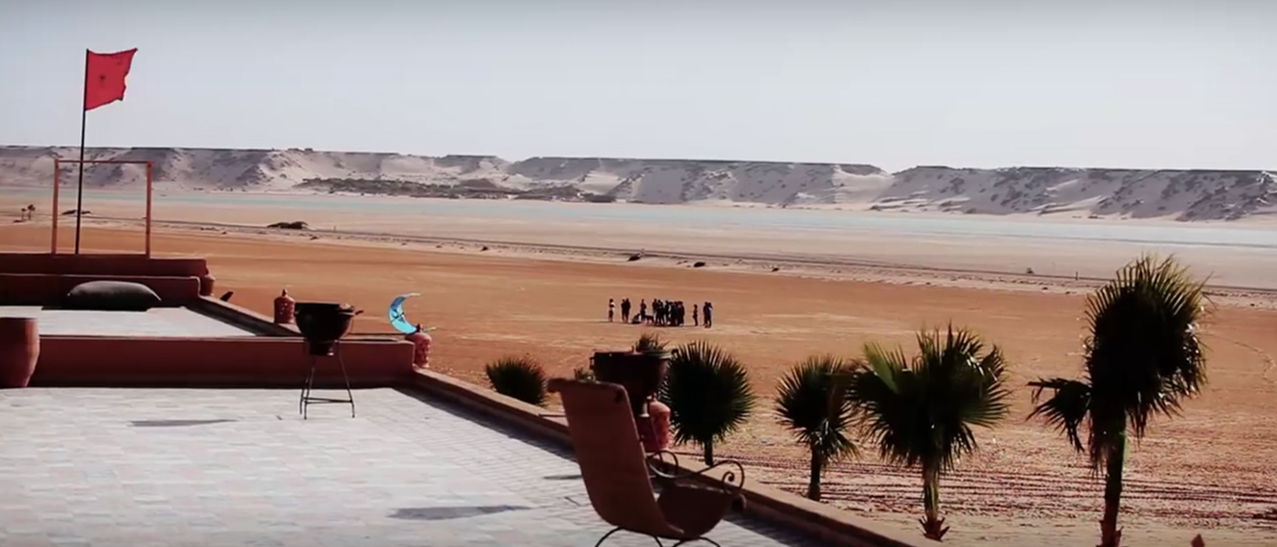 La lagune de DAKHLA: un site exceptionnel pour pratiquer le Kitesurf
La lagune de Dakhla
Nombreux clubs de Kitesurf
Du soleil toute l’année
Du vent régulier & quasi-permanent
Un spot principal idéal pour débuter et progresser
D’autres spots à découvrir (Speedspot, Dune blanche, île du Dragon…) dans un cadre sauvage exceptionnel
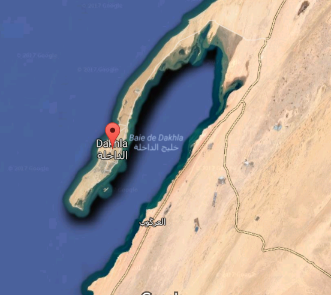 Ville de Dakhla, Aéroport
Lagune de Dakhla, Sahara occidental
Le club UCPA Dreamkite
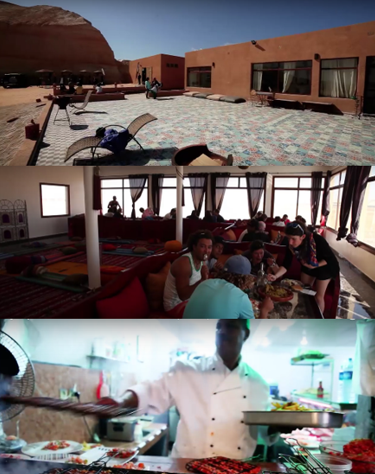 Un Accueil chaleureux
Des moniteurs UCPA qualifiés
Des cours matin et après-midi
Une restauration locale au club ou en ville
Un jour OFF, des excursions organisées
Des tarifs imbattables qui couvrent l’ensemble des prestations sur place
La journée type
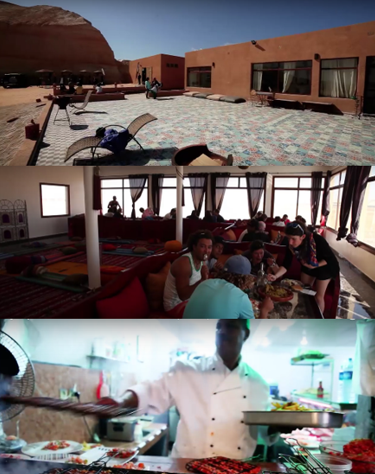 Petit déjeuner à l’hôtel
9H : Transport hôtel / Club en navette (~25mn)
Briefing puis session
13H : Déjeuner sur place puis pause sieste
15H30 : Briefing puis session
18H-18H30 : Douche puis debriefing
Apéro et dîner sur place ou en ville (2x / semaine)
Retour à l’hôtel en navette
Journée OFF
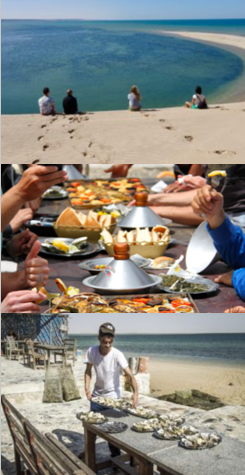 MATIN
Grasse mat Hotel et diverses activités en autonomie (massage, marché en ville…)
OU
Activités organisées par Dreamkite :
Excursion Dune Blanche / SURF / Pêche…

MIDI
Déjeuner en bord de Lagune au Parc à Huitres (inclus dans le forfait)

APRES-MIDI
Retour à l’Hotel et quartier libre (repos, plage, massage, hammam local…)
Visitez le site https://www.dream-kite.net/
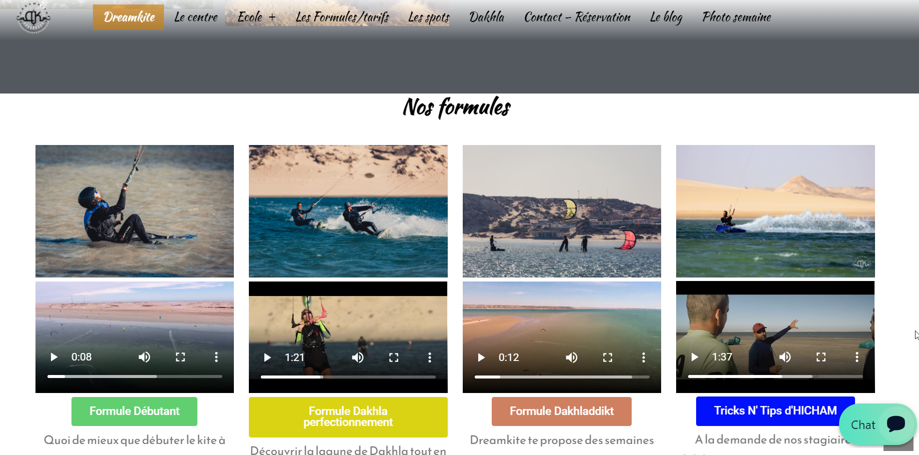 Vos attentes
À voir 2ème semaine à Pâques du 2 au 9 Mai
Tarifs / Subvention
Pack TOTAL (niveau 1 à 6) organisé toutes les semaines
7 nuitées en chambre TWIN ou TRIPLE, pension complète, 10 demi journées de cours de kitesurf avec le matériel DREAMKITE par groupe de niveau homogène, activités de remplacement (ateliers théoriques, surf, paddle, beach volley), transferts sur place, apéritif d'accueil.
Options :
Chambre single : 10€ / j
Nuitée sup : 45€ / j
Massages : 35 à 70€
Recherche vols RAM faite le 30/9
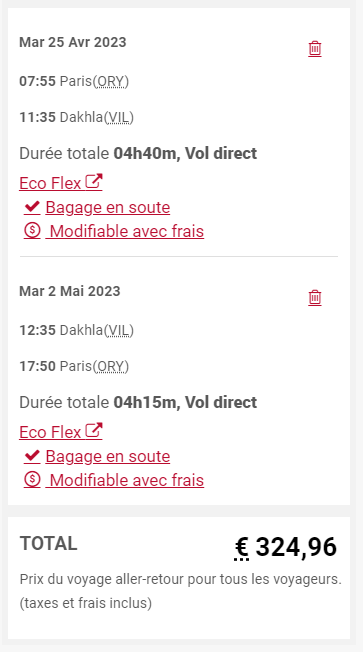 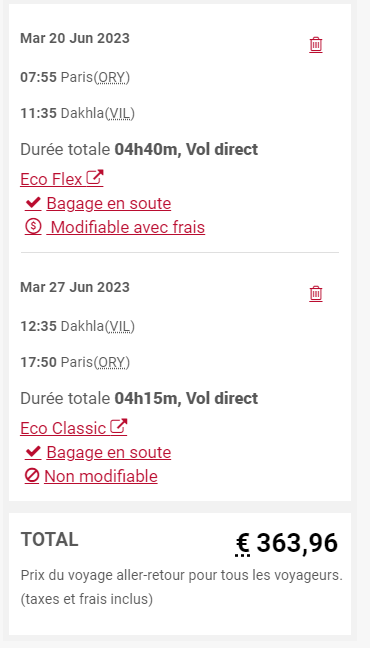 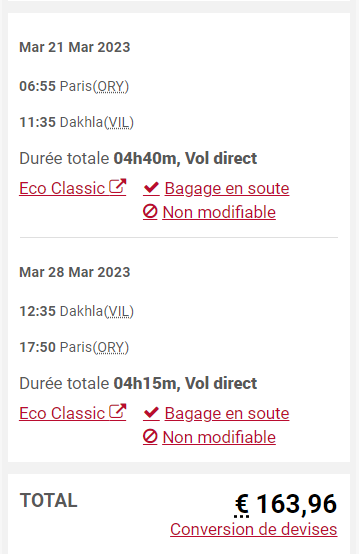 Process d’inscription
INSCRIPTIONS
Nouveau Forms + complet
À réception de la résa (vol RAM)
INSCRIPTIONS
Selon places disponibles
Liste d’attente
Fortement recommandé pour les externes
INSCRIPTIONS en direct avec Dreamkite
Tarif négocié pour Oxygène, Prendre un assurance
AVANT DE PARTIR…
Adhésion :
S’enregistrer sur oxygenestellantis.fr
Déposer Certificat médical 
Le paiement de l’adhésion (10€ Oxygène + 10€ section KITE) se fera en même temps que le paiement du séjour
Subvention :
Externes : 0
Stellantis et ayants droit (périmètre Oxygène) :
Calculée sur le total séjour + vol
35% plafonnée à 500€ pour les autres
À confirmer : 50% plafonnée à 500€ pour les nouveaux adhérents à la section
Vols :
Attention à la hausse des tarifs et à la disponibilité des vols
Nous communiquer :
Votre réservation
Le tarif pour les subventionnés
AVANT DE PARTIR…
À préciser pour les externes
PASSEPORT :
Un passeport en cours de validité est obligatoire pour rentrer au Maroc
PAIEMENT DU SEJOUR :
Le paiement du séjour devra être réglé au plus tard 2 semaines avant le début du séjour
Sur la base des tarifs déjà communiqués. Un tableau de synthèse sera partagé (avec calcul de la subvention pour les personnes concernées). Les 10€ d’adhésion seront intégrés au prix.
Mode de paiement privilégié : en ligne via HelloAsso
ASSURANCE :
Vous êtes assuré via votre adhésion à Oxygène Stellantis pour la durée du séjour (rapatriement, RC, IA inclus*)


*Plus d’info sur site Oxygène / rubrique adhérer : Oxygène Stellantis - Adhérer (oxygenestellantis.fr)
AVANT DE PARTIR…
Equipement :
Lunettes de soleil y compris aquatiques 
Crème solaire haute protection
Sweat / coupe vent pour la fraicheur du soir
Maillot de bain, serviette ou poncho, gel douche…
Chaussons néoprène pour se protéger des coquillages (couteaux…)
Chaussettes néoprène si vous avez et si vous souhaitez éviter les chaussons…
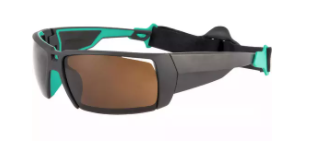 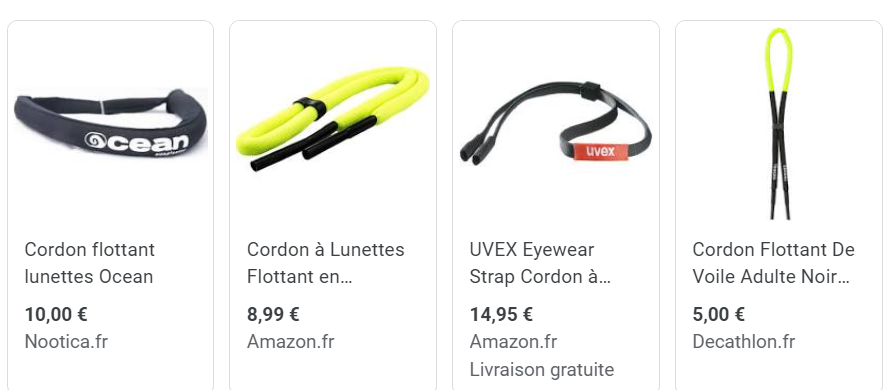 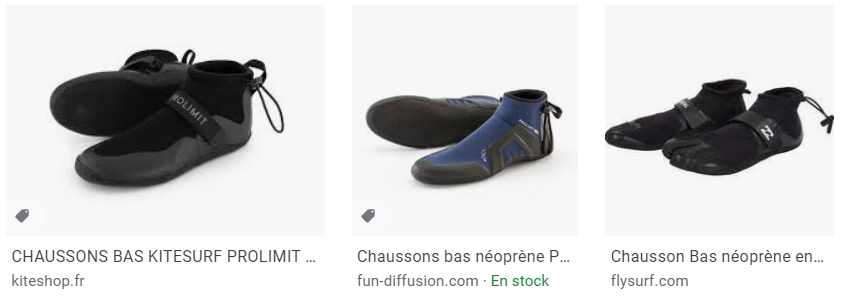 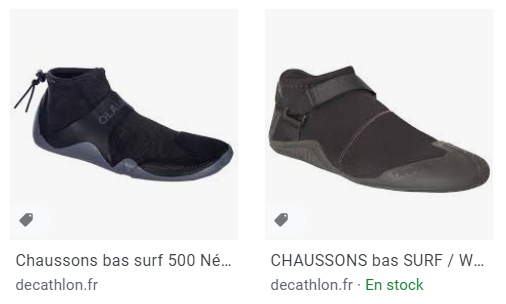 AVANT DE PARTIR…
Apéro des régions :
Chacun apporte à boire ou à manger (spécialité de sa région)
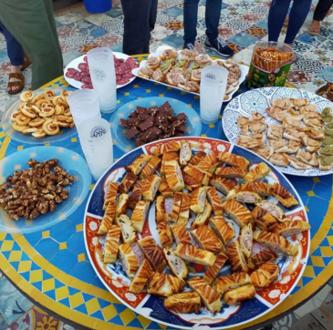 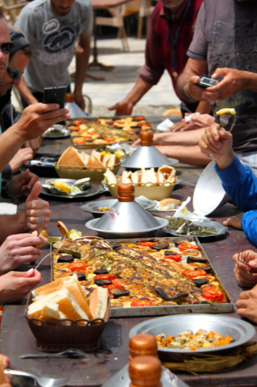 Approvisionnement bar:
Passer au Duty Free (Rhum blanc, Pastis…) pour approvisionner le bar… et votre compte !
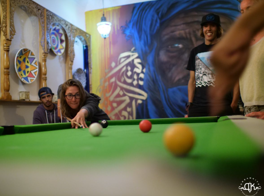 Restaurant « Parc à Huitres » :
Une bouteille de blanc pour 4 à prévoir si vous le souhaitez
A VOUS DE JOUER
Après le stage… pour les autonomes
2 – Des sessions au départ de Paris (covoit à la journée)
1 – Des séjours, principalement à DAKHLA
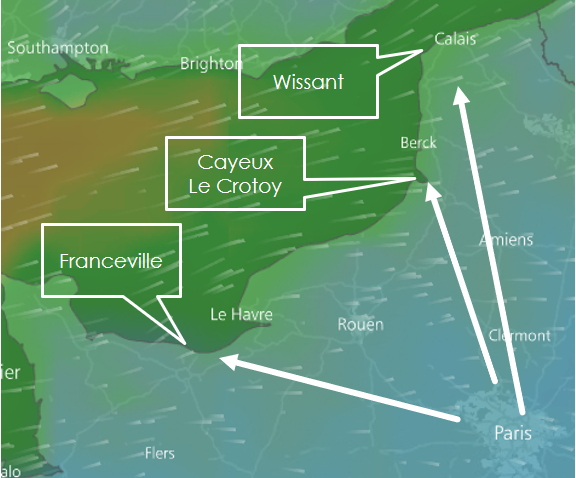 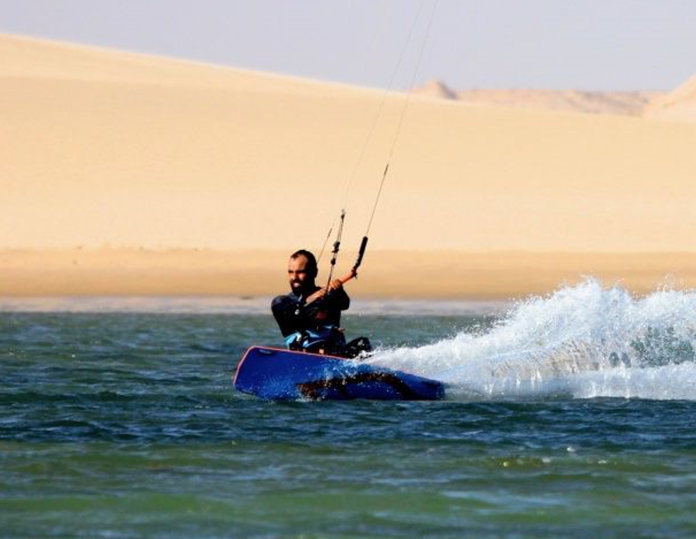 3 – Du matériel
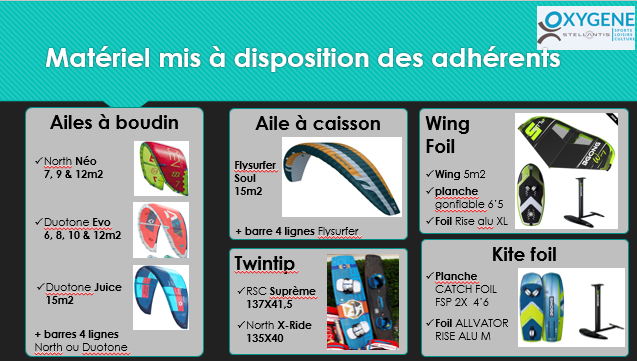 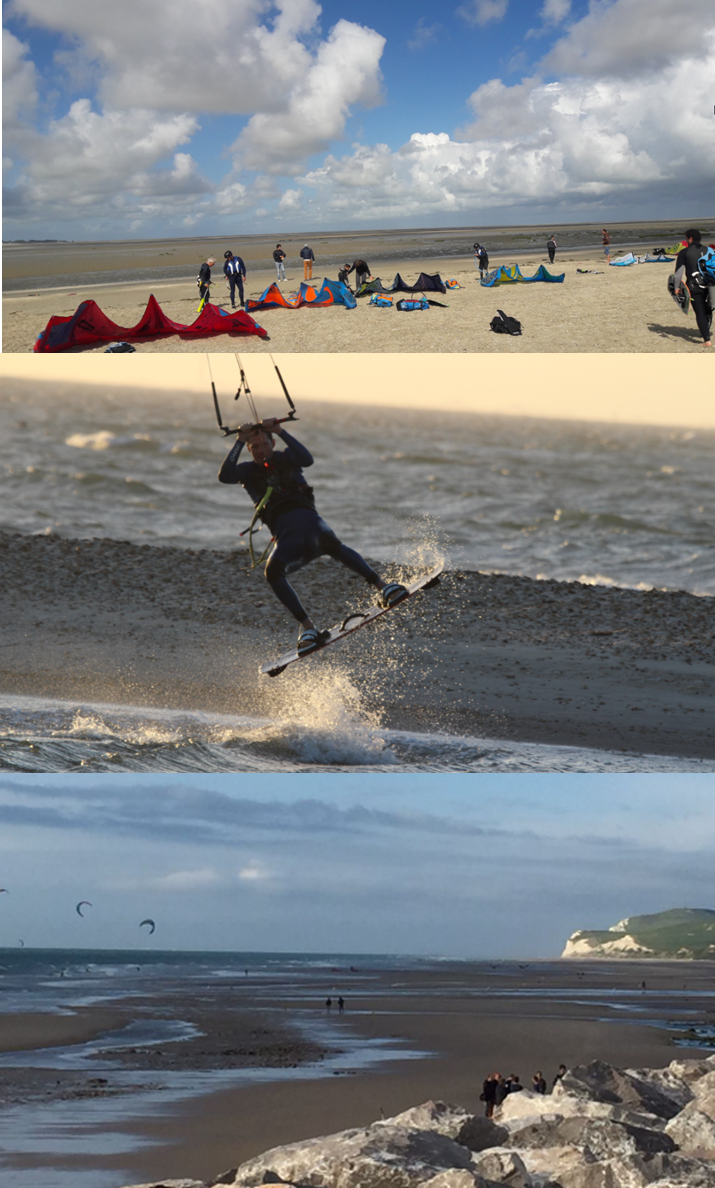 Organisation sessionsKitesurf autonome
Sessions:
 non encadrées entre pratiquants autonomes
À la journée sur des spots à proximité de Paris
Pour pratiquer plus souvent avec des riders expérimentés
Avantages: conseils sur spots/sécurité/navigation, covoiturage, émulation…
Pour trouver les meilleures conditions possibles: pas de planning, pas de spot prédéfini
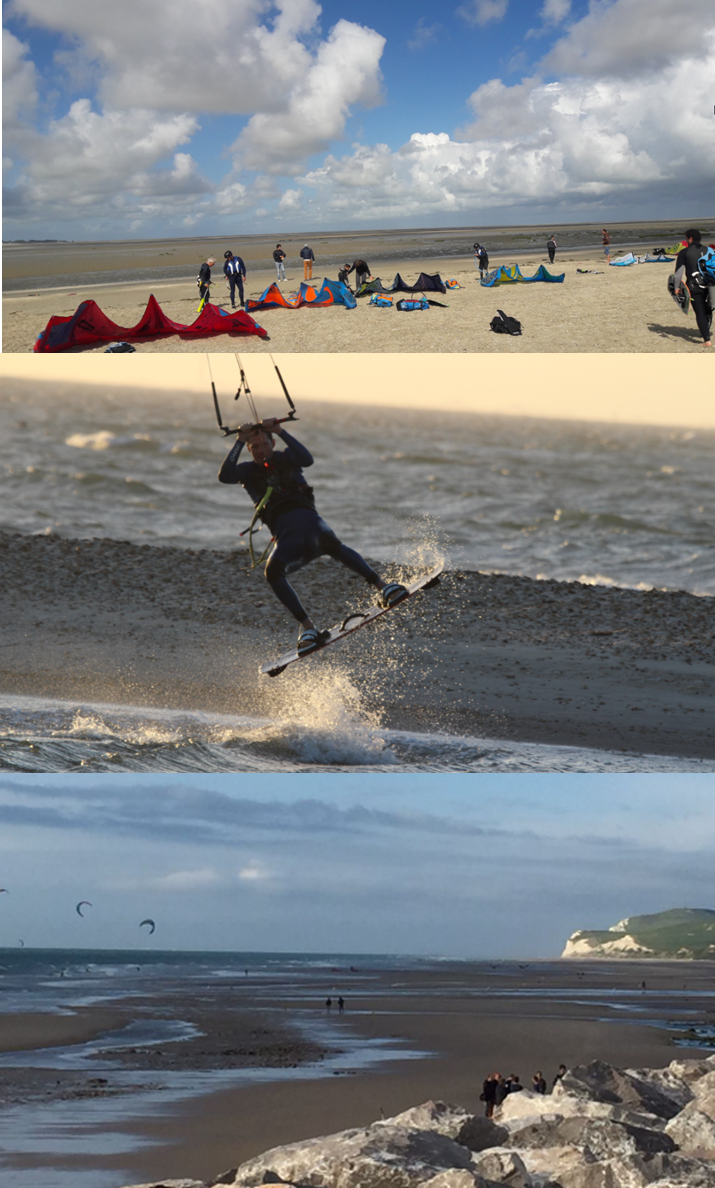 Les spots
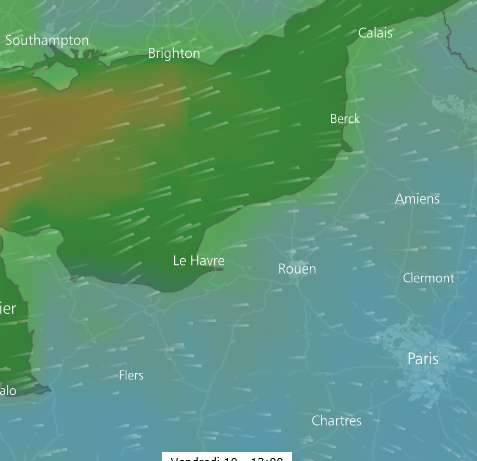 Wissant
Cayeux
Le Crotoy
Franceville
Les plus fréquents: Cayeux, Le Crotoy, Francevillee… à environ 2h-2h30 de Paris
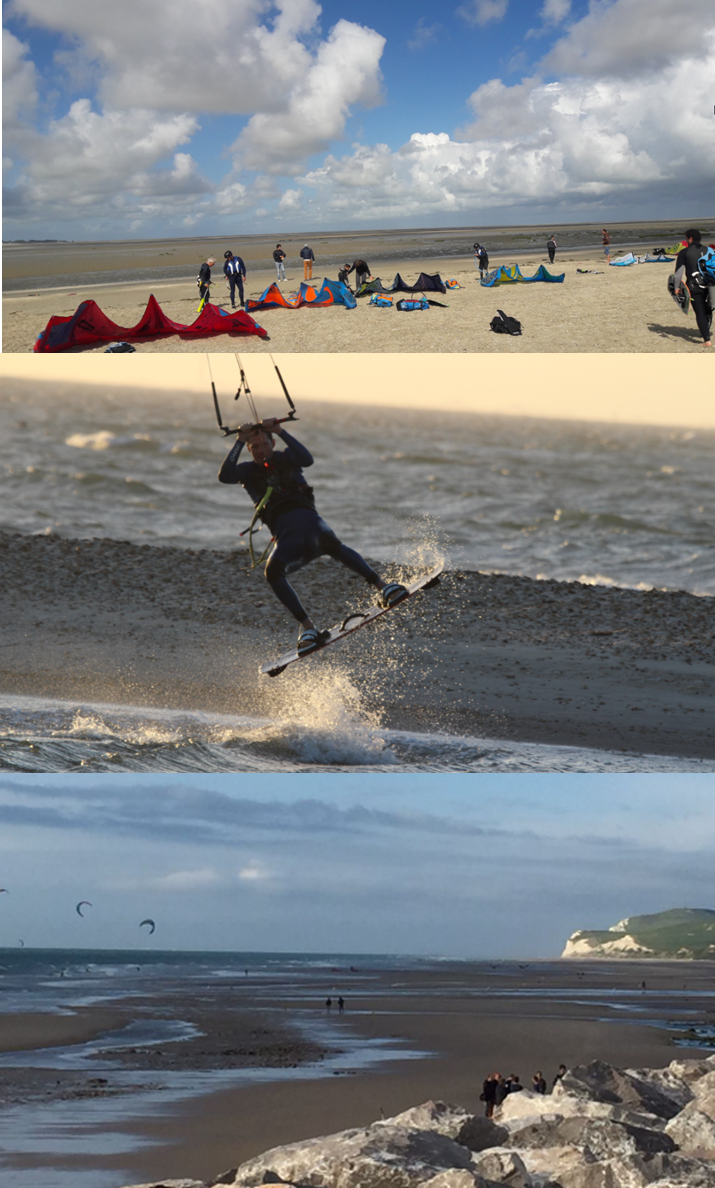 La journée type
9h: départ (co-voiturage)
11H30: arrivée sur le spot, sandwich ou autre pique-nique
12h: préparation, gonflage…
12h30 à15h30: navigation
15h30: rangement du matériel
16h: retour
19h: back home
Bloquer la journée (~10h)
Les horaires dépendent des marées
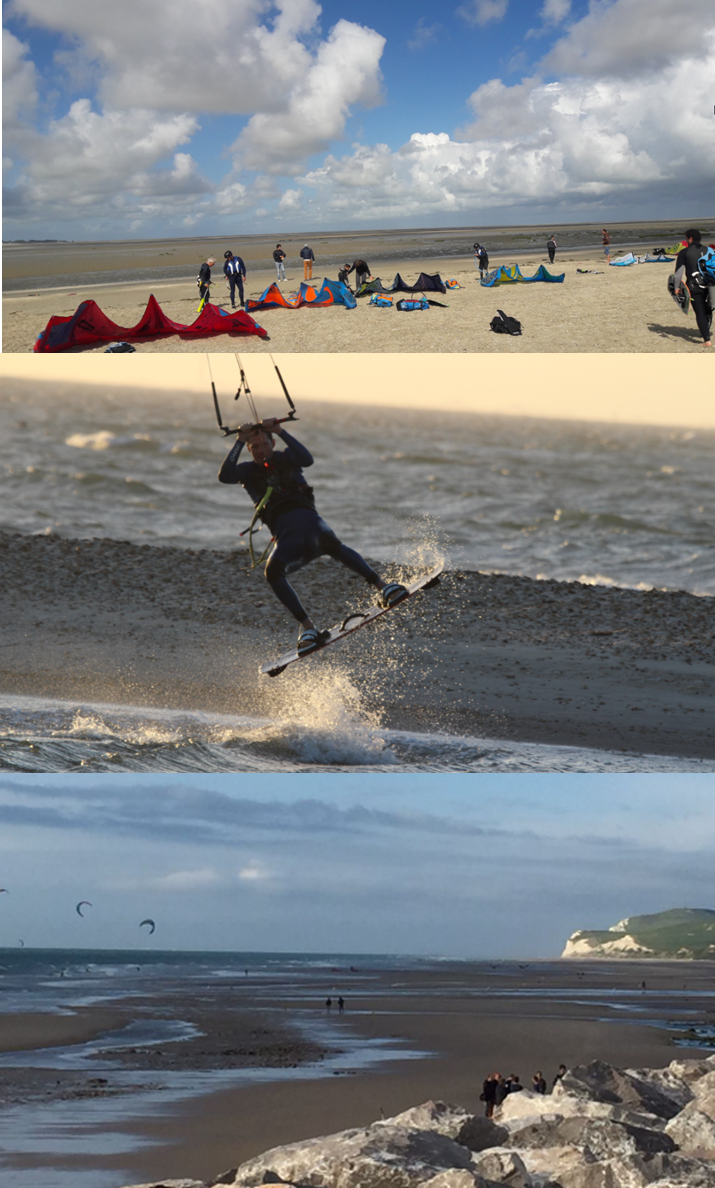 Pour participer
Niveau minimum: remonter au vent
S’informer des sessions organisées via le groupe Whatsapp « Kite autonome Oxygène PSA »
Contacter Olivier Bascaule pour plus d’informations
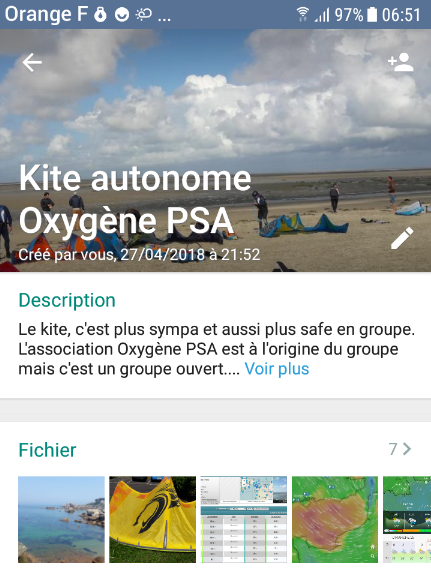 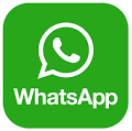 Matériel à disposition de la section KITE WAKE SURF(pour les pratiquants autonomes)
KITE FOIL
TAILLES D’AILE DISPONIBLES

6, 7, 8, 9, 10, 12, 15m2
WING FOIL
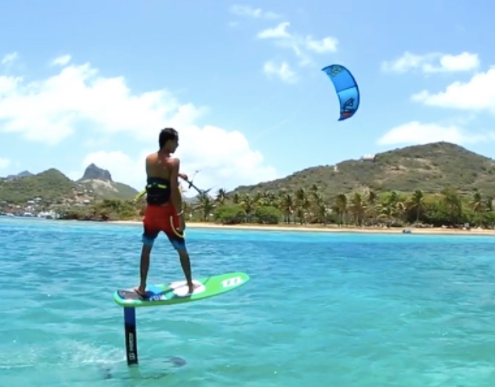 Le budget pour s’équiper peut être un frein.
La mise à disposition de matériel est utile pour :
Tester du matériel en attendant d’acheter ton propre matériel
Avoir accès à du matériel en complément de ton propre équipement (petites et grandes surfaces, notamment) ou en dépannage (quand ton aile est en réparation, par exemple)
Découvrir de nouvelles pratiques (Wing, Kite foil, aile à caisson)
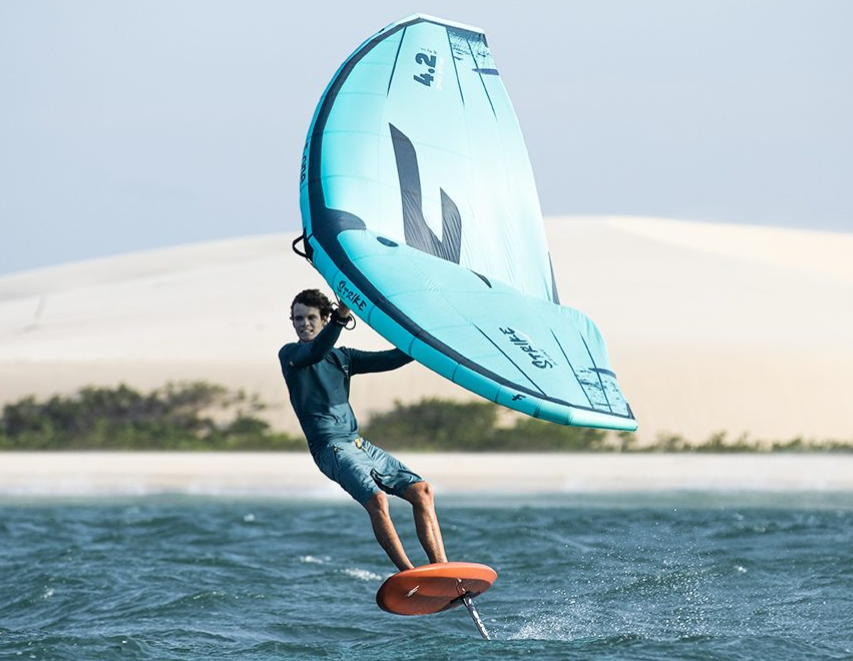 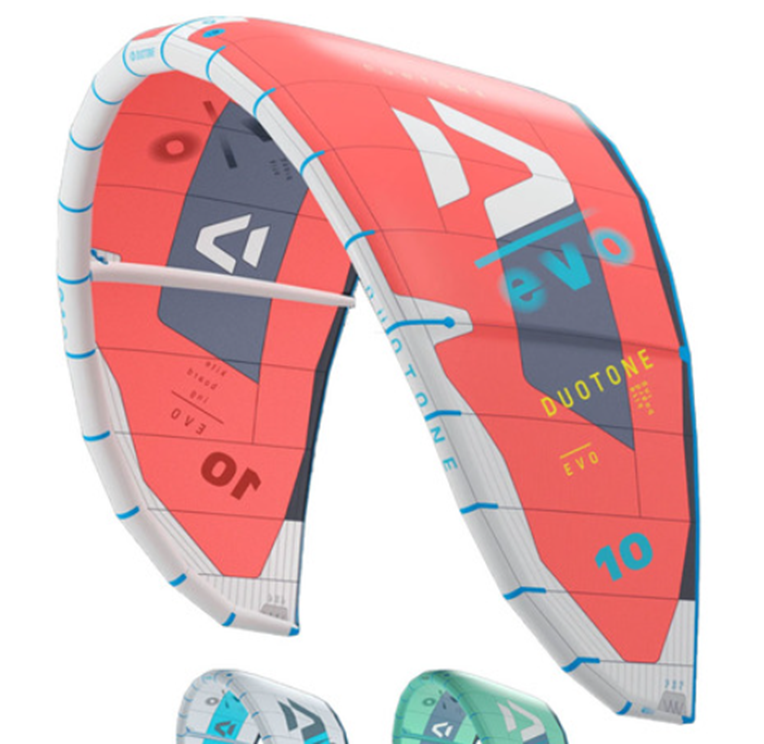 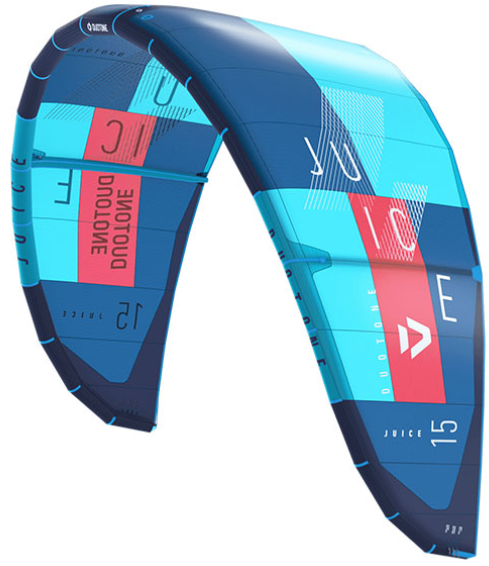 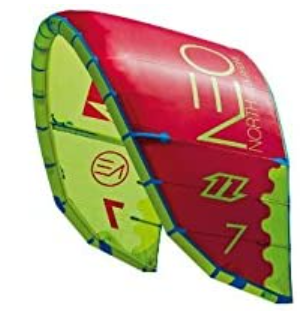 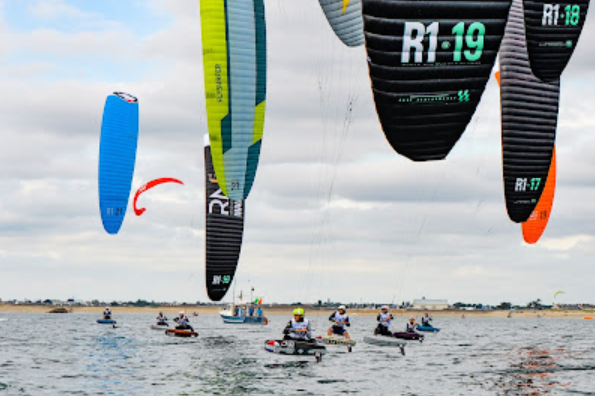 AILE A CAISSON
Matériel mis à disposition des adhérents
Ailes à boudin
Aile à caisson
Wing 
Foil
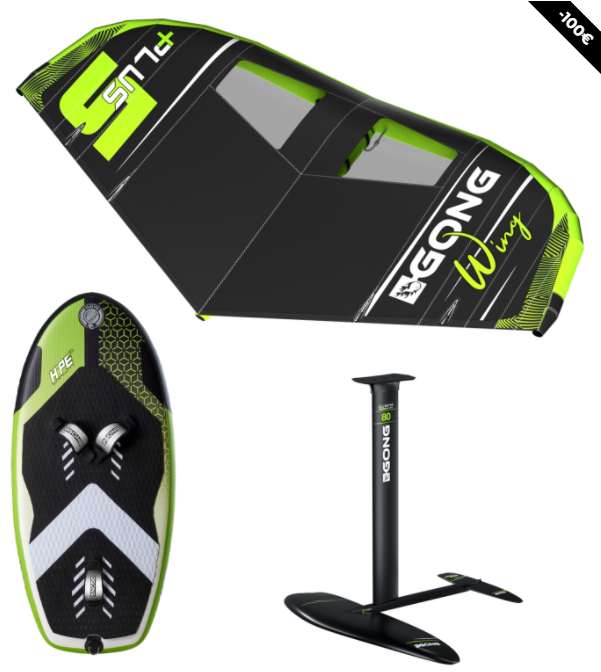 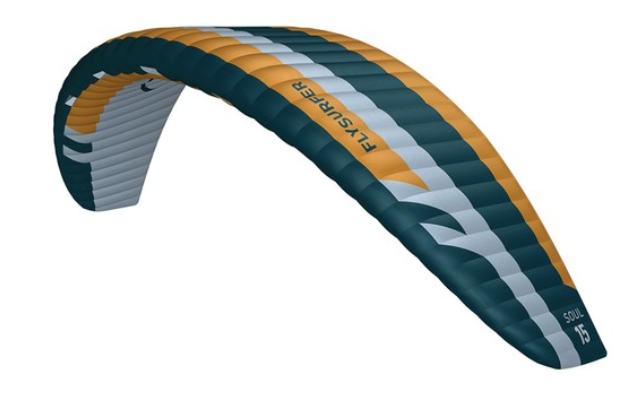 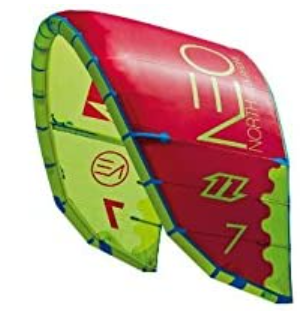 North Néo 7, 9 & 12m2
Flysurfer 
Soul 
15m2
Wing 5m2
planche gonflable 6’5 
Foil Rise alu XL
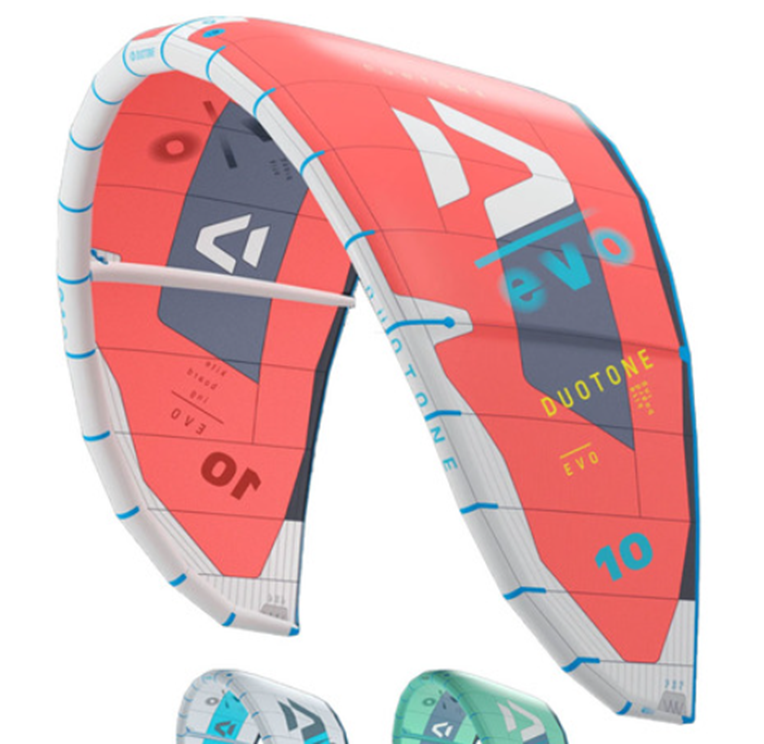 Duotone Evo  6, 8, 10 & 12m2
+ barre 4 lignes Flysurfer
Kite foil
Twintip
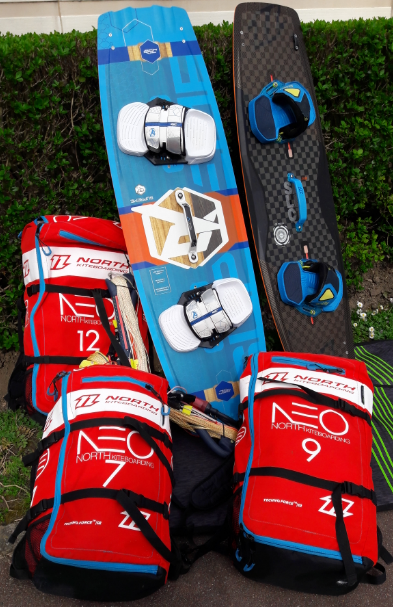 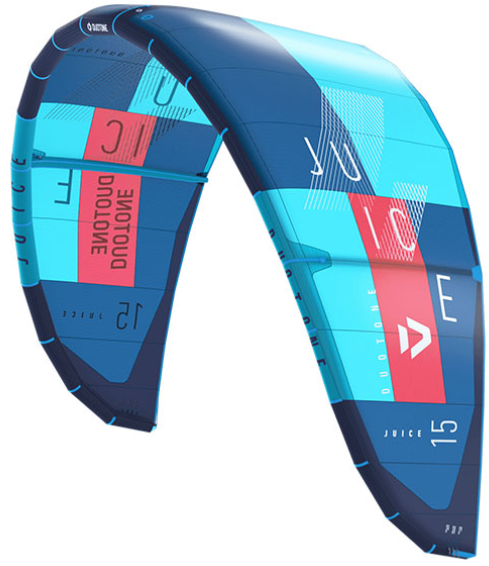 Planche CATCH FOIL FSP 2X  4’6 
Foil ALLVATOR RISE ALU M
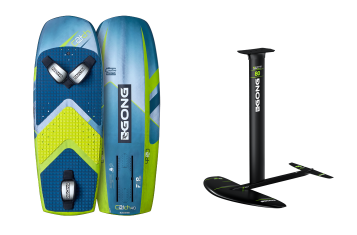 Duotone Juice 15m2
RSC Suprème 137X41,5
North X-Ride 135X40
+ barres 4 lignes 
North ou Duotone
Tarifs(mise à disposition au départ de Paris pour une session)
Annexe
Statistiques de vent à Dakhla
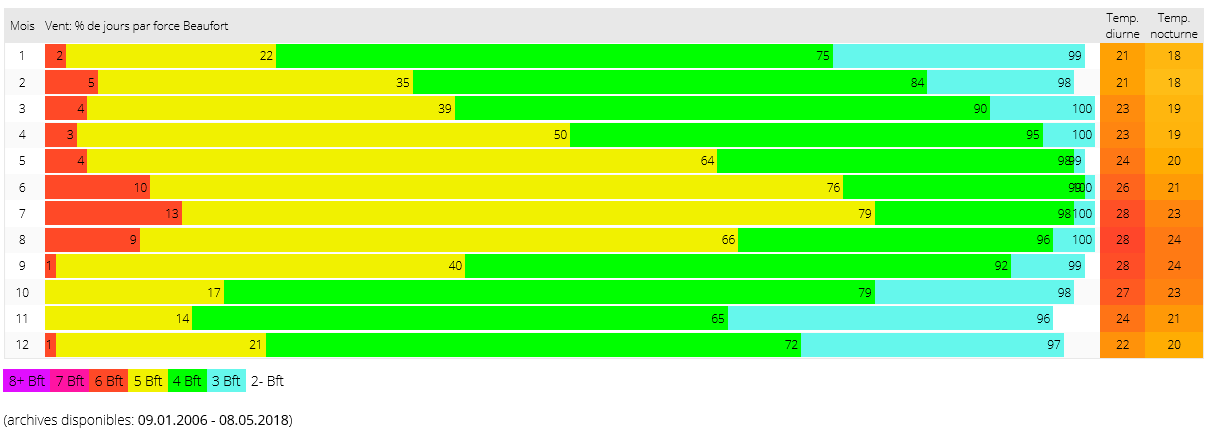 4 Beaufort : 11 à 16 noeuds
Ces statistiques ne sont pas surestimées. Elles s’appuient sur des relevés sur 12 années
Statistiques de vent à Dakhla
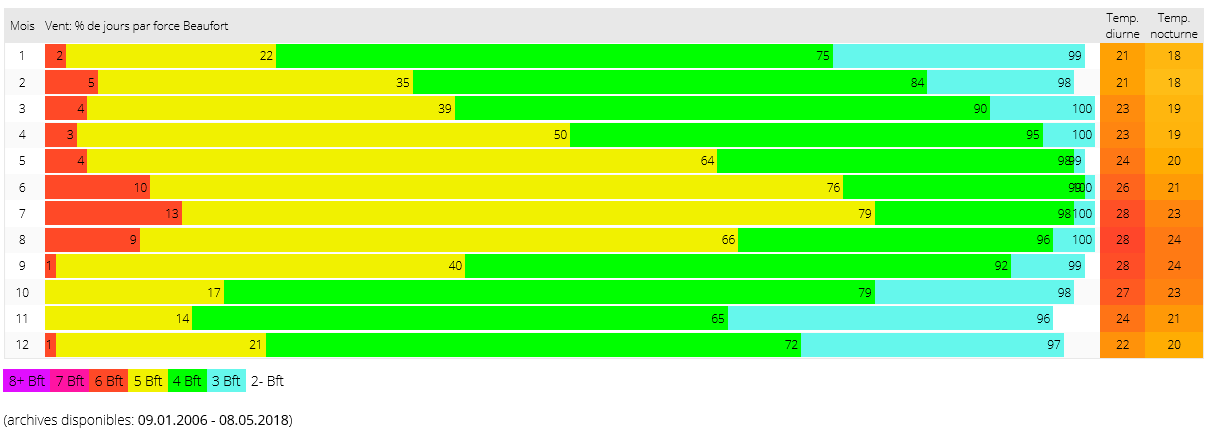 4 Beaufort : 11 à 16 noeuds
Ces statistiques ne sont pas surestimées. Elles s’appuient sur des relevés sur 12 années